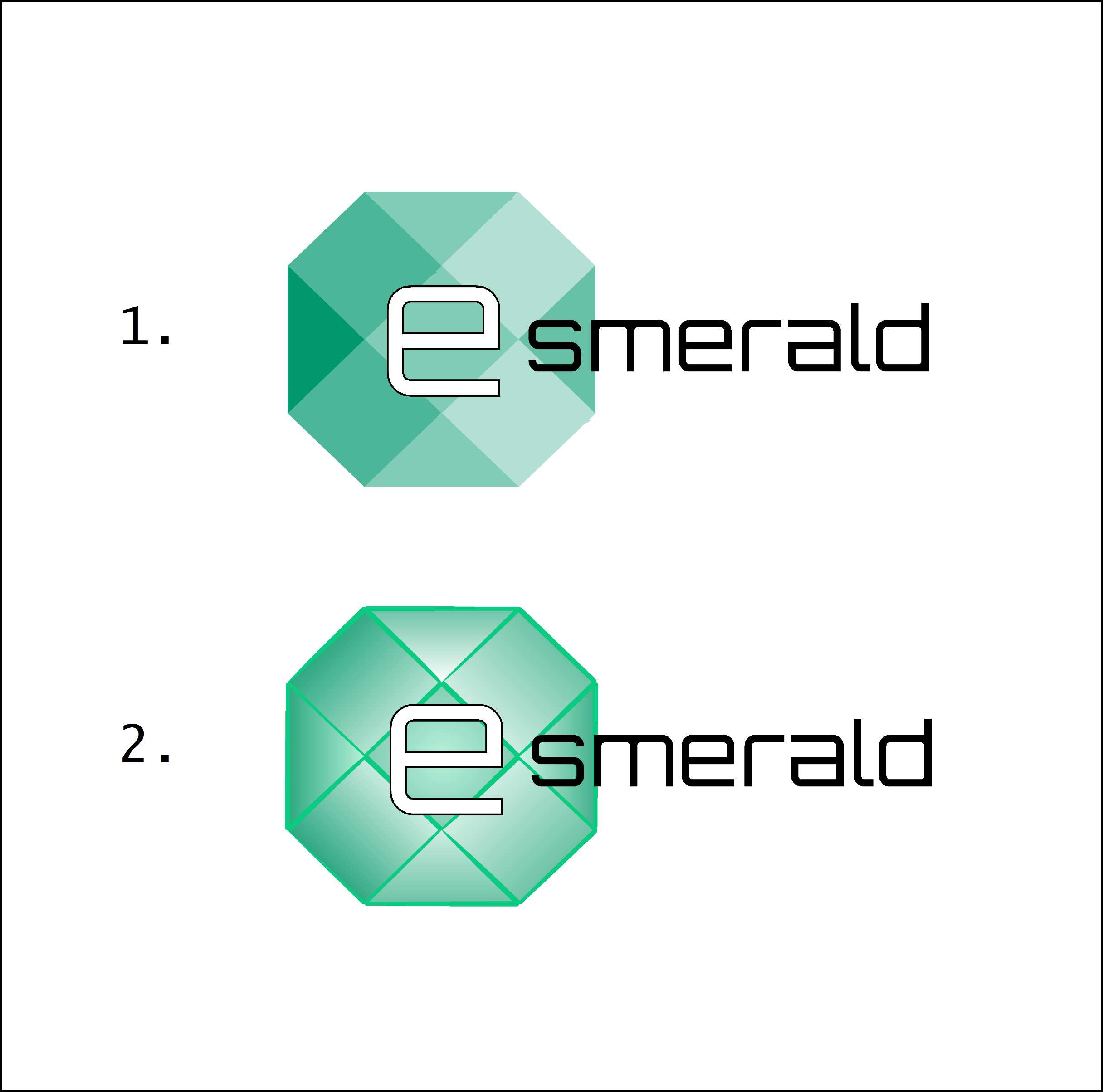 “Enhancing SMEs’ Resilience After Lock Down”
DESARROLLO DE NUEVOS CANALES DE E-COMMERCE/M-COMMERCE 

Por: Internet Web Solutions
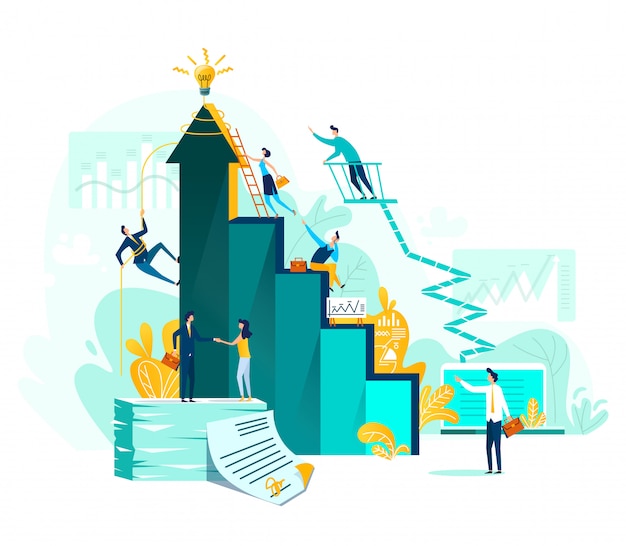 OBJETIVOS Y METAS
Al acabar este modulo podrás:
Conocer lo fundamental sobre el e-commerce
Sopesar las ventajas y desventajas del e-commerce
Reconocer los tipos principales de e-commerce
Evaluar correctamente las oportunidades de negocio
ÍNDICE
Unidad 1: Fundamentos del e-commerce para una mipyme más resiliente
Qué es el e-commerce
Ventajas y desventajas del e-commerce
Tipos de e-commerce (B2B, B2C, C2B, C2C)
Oportunidades de negocio
UNIDAD 1: Fundamentos del e-commerce para una mipyme más resiliente
SECCIÓN 1.1.: ¿Qué es el e-commerce?
El e-commerce consiste en la compraventa de bienes o servicios por Internet, mientras que el m-commerce se refiere a aquellas transacciones efectuadas usando teléfonos móviles y dispositivos similares. 

Los términos m-commerce e e-commerce (o mCommerce e eCommerce respectivamente) son el resultado de la abreviación de “e(lectronic)” y “m(obile)” y añadir comercio.
UNIDAD 1: Fundamentos del e-commerce para una mipyme más resiliente
SECCIÓN 1.1.: ¿Qué es el e-commerce?
El comercio electrónico utiliza tecnologías como el marketing online, recolección y gestión de datos, gestion de la cadena de suministros y específicamente aquellos que facilitan las transacciones comerciales, como el Intercambio electrónico de datos (EDI por sus siglas en inglés) y la Transferencia electronica de fondos (EFT por sus siglas en inglés).

El EDI es la transmisión electrónica de información comercial utilizando un formato estandarizado para facilitar las transacciones sin gestiones especiales. También incluye el intercambio de documentos como facturas.  

El EFT es el intercambio o transferencia de fondos desde una cuenta a otra usando medios electrónicos, ya sea dentro o fuera de la misma institución financiera.
UNIDAD 1: Fundamentos del e-commerce para una mipyme más resiliente
SECCIÓN 1.2.: Ventajas and desventajas del e-commerce
Su naturaleza online permite las transacciones en cualquier lugar y momento. 
Disminuye los costes operativos, que puede usarse para mejorar la calidad del servicio.
Simplificar nuestra organización hace que iniciar y gestionar un negocio sea más fácil.
Agiliza y simplifica las transacciones, habilitando nuevas ventanas de compra.
Facilita encontrar y elegir los productos deseados y comparar marcas sin salir de casa.
Elimina la necesidad de establecer una empresa física y la infraestructura relacionada.
UNIDAD 1: Fundamentos del e-commerce para una mipyme más resiliente
SECCIÓN 1.2.: Ventajas and desventajas del e-commerce
No estar físicamente hace que los clientes no puedan evaluar características como el tamaño y pesos relativos, textura/tacto y la sensación general de calidad.
Ya que su naturaleza hace que sea vulnerable al fraude online (scams, phishing…), los usuarios de páginas de e-commerce y m-commerce pueden albergar desconfizanza respecto a las páginas, sus servicios y plataformas de pago.
UNIDAD 1: Fundamentos del e-commerce para una mipyme más resiliente
SECCIÓN 1.3.: Tipos de e-commerce
Estos son los tipos principales de e-commerce de acuerdo a la relación entre consumidor y negocio:
B2B (Business-to-Business)
B2C (Business-to-Consumer)
C2B (Consumer-to-Business)
C2C (Consumer-to-Consumer)
UNIDAD 1: Fundamentos del e-commerce para una mipyme más resiliente
SECCIÓN 1.3.: Tipos de e-commerce
Pedidos
BUSINESS TO BUSINESS (B2B)
Una modalidad que puede estar abierta a todas las partes interesadas o restringida a algunas organizaciones determinadas que cumplan una serie de requisitos (mercado electrónico privado).
Entre los negocios que comercian con otros negocios tenemos a las consultorías o los proveedores (mayoristas) que venden a los minoristas
Procesamiento de pedidos
Stock
UNIDAD 1: Fundamentos del e-commerce para una mipyme más resiliente
SECCIÓN 1.3.: Tipos de e-commerce
BUSINESS TO CONSUMER (B2C)
También llamado “directo al consumidor”, es un modelo que incluye los negocios online que venden directamente al público general. Por ello, sus páginas y aplicaciones tienen a parecerse a catalogos de compra, además de usar software de compra online.
Para mejorar la experiencia de navegación y compra de los usuarios, la página web o aplicación debe tener un diseño simple, limpio y atractivo. No todo el mundo tiene conocimientos de informática o tiempo y energía para aprender.
UNIDAD 1: Fundamentos del e-commerce para una mipyme más resiliente
SECCIÓN 1.3.: Tipos de e-commerce
CONSUMER TO BUSINESS (C2B)
En esta modalidad, los consumidores crean valor que los negocios puedan aprovechar, por ejemplo:
Los negocios publican una propuesta de proyecto online. Tras revisarlo, los interesados realizan su propuesta y se escoge la oferta que mejor encaje. 
Los usuarios incluyen enlaces patrocinados en blogs, foros y perfiles en redes sociales.
Algunas veces, las acciones similares no se remuneran: por ejemplo, usuarios que reseñen productos online o publicando sugerencias sobre el desarrollo del producto.
El C2B reúne a consumidores y empresas al ofrecer una plataforma donde converger por igual.
UNIDAD 1: Fundamentos del e-commerce para una mipyme más resiliente
SECCIÓN 1.3.: Tipos de e-commerce
CONSUMER TO CONSUMER (C2C)
Este método conlleva que sean los consumidores quienen hacen negocios entre ellos, sin intermediaries visibles en la transacción. 
En este caso, los negocios actúan como proveedores del entorno en el cual la transacción se produce (cobrando por ello normalmente), ejemplos de ello son los marketplaces (eBay, Facebook, Vinted) o páginas de anuncios clasificados (Milanuncios)
Otro aspecto importante de esta modalidad es el marketing C2C: los usuarios satisfechos generan reseñas y recomendaciones para familia y amigos enormemente valoradas.
UNIDAD 1: Fundamentos del e-commerce para una mipyme más resiliente
SECCIÓN 1.4.: Oportunidades de negocio
UN ESCENARIO CAMBIANTE
Esta era de desarrollo rápido requiere entidades ágiles que puedan darle a los consumidores los servicios y productos que requieren lo más rápido posible. 
Además, al usar nuevas tecnologías y enfoques, las compañías pueden entrar a nuevos mercados: por ejemplo, la recolección y gestión de los datos de los usuarios está creciendo de manera sostenida. 
Por otro lado, la aparición de estas áreas por explorar genera oportunidades de crecimiento, que a su vez, estimulan la aparición de empresas mixtas para aprovecharlas.
UNIDAD 1: Fundamentos del e-commerce para una mipyme más resiliente
SECCIÓN 1.4.: Oportunidades de negocio
NUEVAS FUENTES DE INGRESOS
A día de hoy, las tecnologías digitales son la base de sistemas vitales, estando presente en los procesos de producción, almacenaje, pago, envío y atención al cliente entre otros. 
Éstos no son solo elementos de apoyo sino que también abren un nuevo mundo de oportunidades para el desarrollo de negocios ya que los datos obtenidos sobre el comportamiento de los clients puede ser convertido en conocimiento de gran valor. 
Además esta información puede usarse para adaptar simultáneamente los sistemas a estas tendencias, mejorando las operaciones y decisiones comerciales.
Principales conclusiones:
El e-commerce describe las transacciones hechas por internet
Esta modalidad cambia las tiendas físicas por tiendas digitales, las cuales, a pesar de sus ventajas también tienen desventajas
Es fundamental adaptarse a que los negocios y los consumidores puedan ser tanto compradores como vendedores
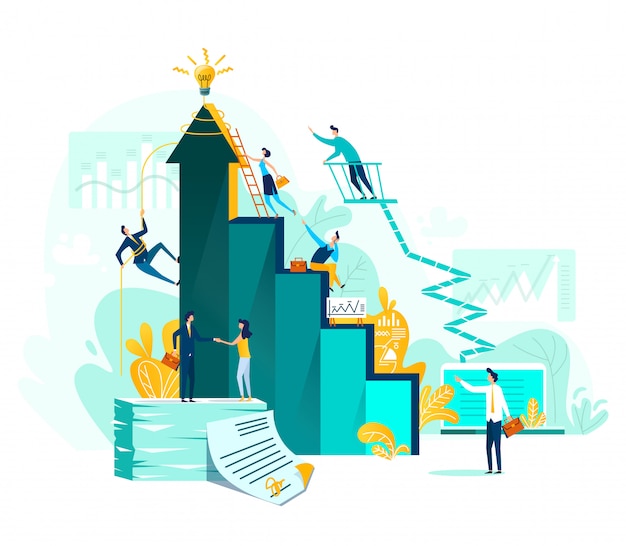 Este nuevo escenario y la gestion de datos producidos por los usuarios abre nuevas y enormes oportunidades de negocio
Test de evaluación
2. El Business to people (B2P): 

a.- Se preocupa por las necesidades de la gente 
b.- Ayuda al desarrollo de conexiones entre los negocios y la gente 
c.- No existe
3. Las aplicaciones de Business to Customer (B2C) priman:
a.- Integración fluida entre las aplicaciones 
b.- Un diseño simple, limpio y atractivo 
c.- Tener animaciones elegantes
El m-commerce se refiere a:

a.- Mi propio comercio
b.- Comercio online móvil 
c.- Comercio medio
4. Los escenarios en constante cambio requieren:

a.- Organizaciones ágiles que respondan a las necesidades de los clientes 
b.- No cambiar nuestra propuesta 
c.- Cambiar todos los dispositivos electrónicos
5. ¿Baja los costes el e-commerce?

a.- No
b.- Sí
c.- Solo para las grandes tecnológicas
Test de evaluación
2. El Business to people (B2P): 

a.- Se preocupa por las necesidades de la gente 
b.- Ayuda al desarrollo de conexiones entre los negocios y la gente 
c.- No existe
3. Las aplicaciones de Business to Customer (B2C) priman:
a.- Integración fluida entre las aplicaciones 
b.- Un diseño simple, limpio y atractivo 
c.- Tener animaciones elegantes
El m-commerce se refiere a:

a.- Mi propio comercio
b.- Comercio online móvil 
c.- Comercio medio
4. Los escenarios en constante cambio requieren:

a.- Organizaciones ágiles que respondan a las necesidades de los clientes 
b.- No cambiar nuestra propuesta 
c.- Cambiar todos los dispositivos electrónicos
5. ¿Baja los costes el e-commerce?

a.- No
b.- Sí
c.- Solo para las grandes tecnológicas
UNIDAD 1: Fundamentos del e-commerce para una mipyme más resiliente
FUENTES
New Brunswick administration --- https://www2.snb.ca/content/snb/en/sites/licensing/vendor/eft-faq.html#:~:text=Electronic%20funds%20transfer%20(EFT)is,%2C%20through%20computer%2Dbased%20systems

Investopedia --- https://www.investopedia.com/terms/b/btob.asp

Inveon --- https://www.inveon.com/data-driven-marketing-and-management-for-e-commerce-platforms

Indeed --- https://www.indeed.com/career-advice/career-development/consumer-to-business#:~:text=Examples%20of%20how%20consumer%20to,cut%20of%20the%20ad%20revenue
¡Gracias!